Clickstream
1.4 Biliões de utilizadores de email!
Nome atribuido ao volume de dados recolhido com softwares de Web Analytics, que se baseiam nas acções de clique dos utilizadores.
Fonte: Radicati Group (2009)
Clickstream
247 Biliões de emails enviados diariamente!
Nome atribuido ao volume de dados recolhido com softwares de Web Analytics, que se baseiam nas acções de clique dos utilizadores.
Fonte: Radicati Group (2009)
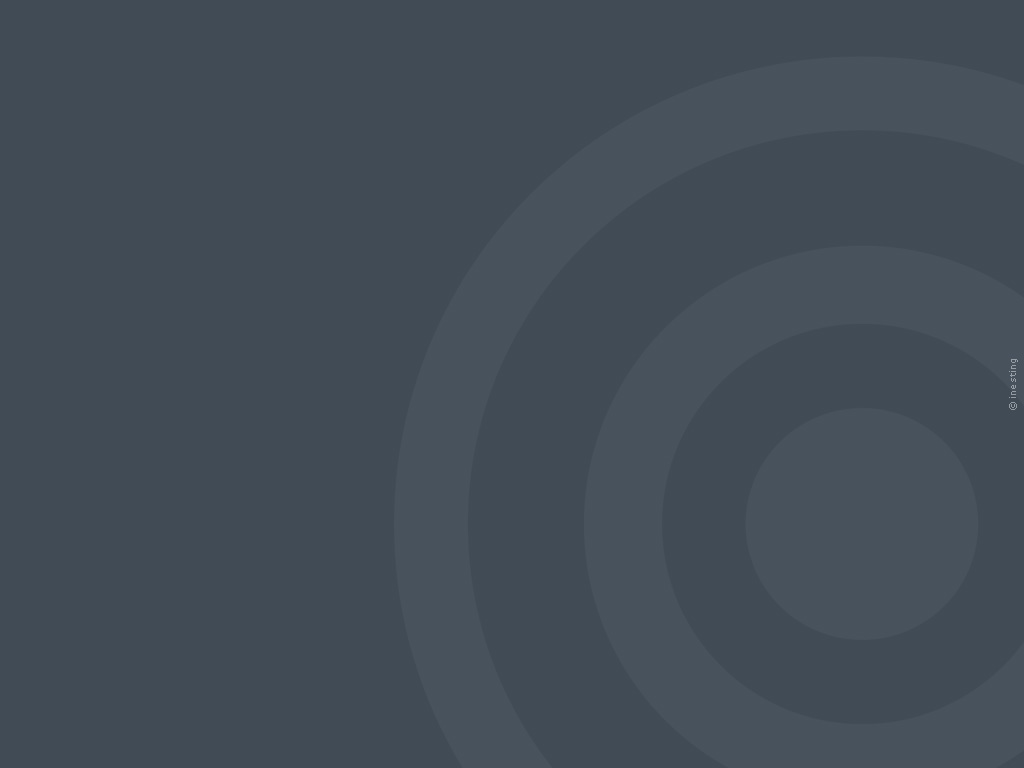 Importância do Email MarketingEmail Marketing
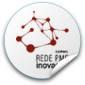 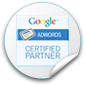 Janeiro 2013
Estatísticas
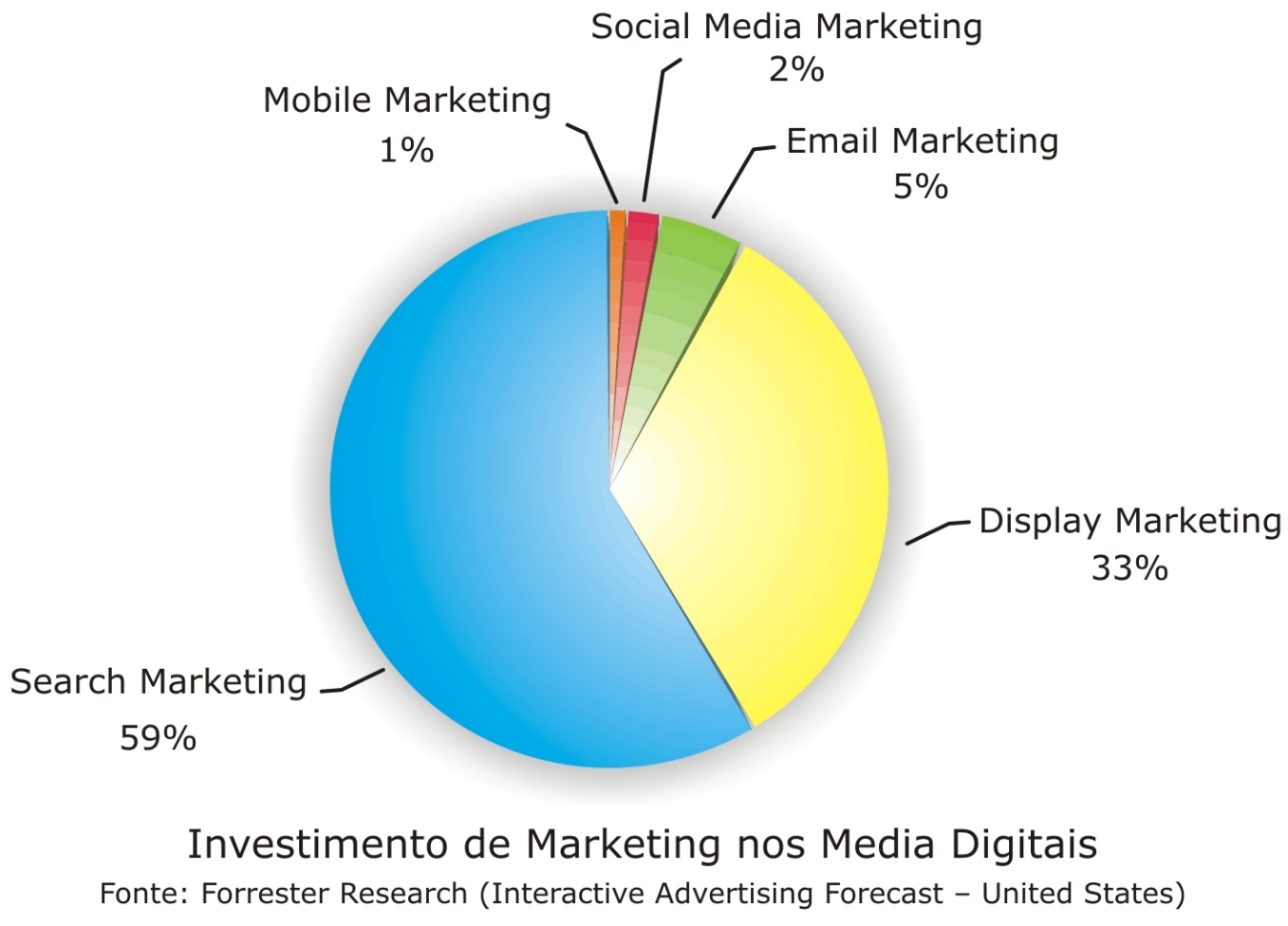 PAG. 4
[Speaker Notes: Valores para 2009]
Utilização do Email Marketing
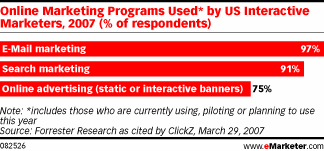 PAG. 5
Utilização do Email Marketing
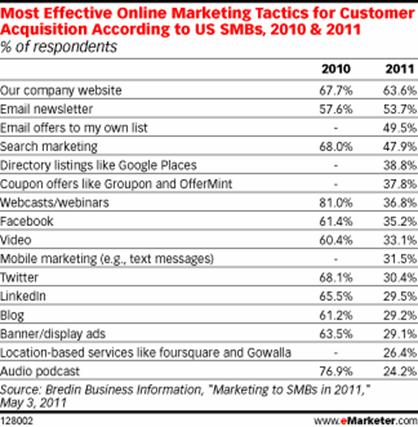 PAG. 6
Retorno do Email Marketing
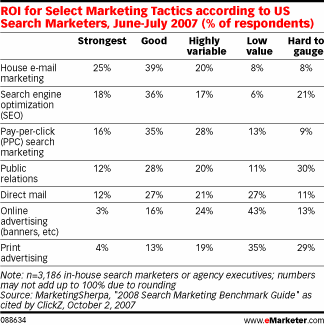 PAG. 7
Vantagens do Canal Email
. Canal de marketing directo;
. Custo por contacto baixo;
. Potencial de interacção;

. Potencial de personalização;

. Integração de automatismos;
PAG. 8
Desvantagens do Canal Email
. Desgaste do canal junto do consumidor;

. Barreiras anti-SPAM;
PAG. 9
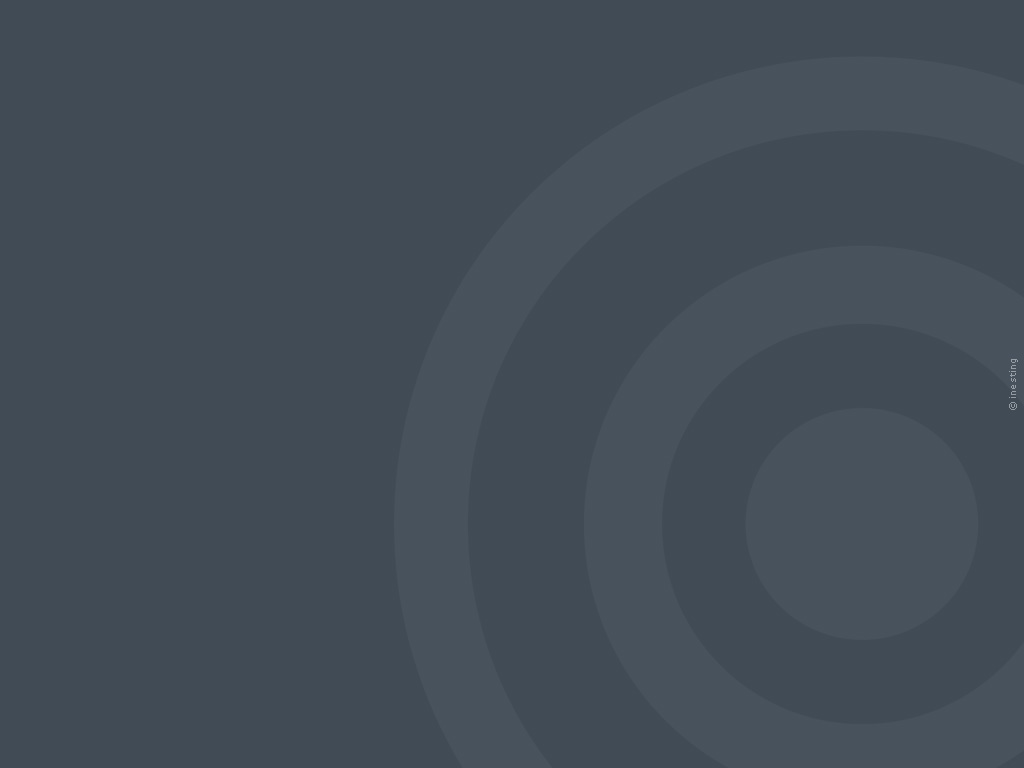 Permission MarketingEmail Marketing
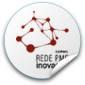 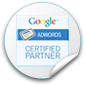 Janeiro 2013
Autor do Permission Marketing
A expressão Permission Marketing começou por ser utilizada pelo autor Seth Godin.
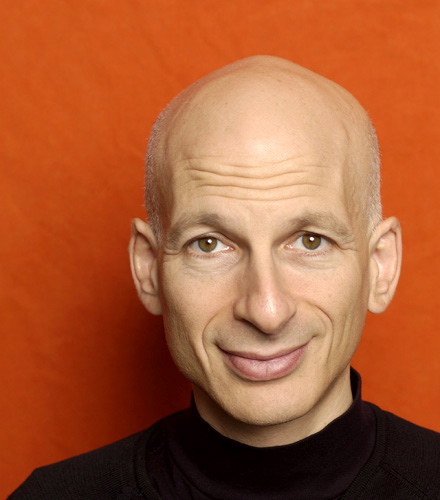 PAG. 11
Definição  de Permission Marketing
O conceito Marketing de Permissão, refere-se ao desenvolvimento de práticas de relacionamento com o consumidor, sustentadas no prévio consentimento da parte deste. 
No espírito deste conceito, antes de se enviar qualquer email publicitário deve-se obter a prévia autorização explícita do utilizador.
PAG. 12
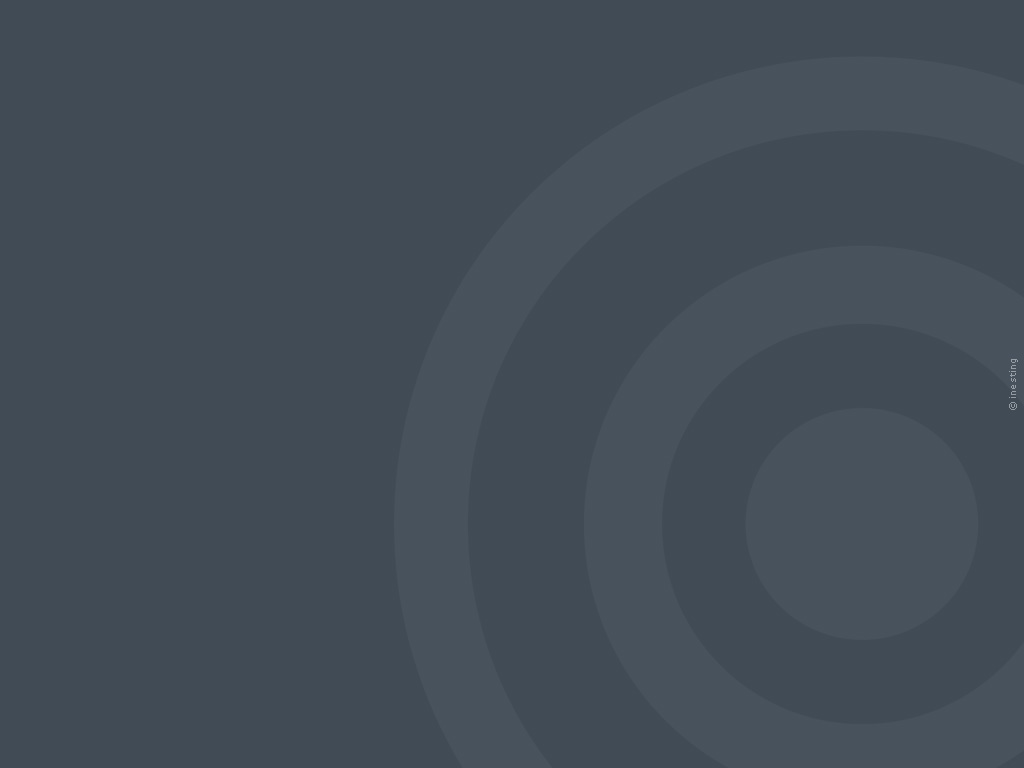 Enquadramento LegalEmail Marketing
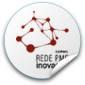 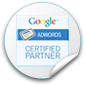 JANEIRO 2013
Legislação Bases de Dados
Lei da Protecção de Dados Pessoais: Lei nº.67/98, de 26 de Outubro
Cabe à CNPD realizar o controlo administrativo da recolha e tratamento de dados pessoais;
Devem ser notificadas à CNPD todas as bases de dados que contenham dados pessoais previamente à recolha de dados;
As bases de dados compostas apenas e só por pessoas colectivas dispensam notificação à CNPD;
Depois da notificação a CNPD emite parecer e em caso afirmativo realiza o registo público da BD;
PAG. 14
Legislação Comércio Eletrónico
Lei n.º 46/2012 de 29 de agosto
Tratamento de dados pessoais e proteção da privacidade no setor das comunicações eletrónicas.
(Altera a Lei n.º 41/2004, de 18 de agosto, o Decreto -Lei n.º 7/2004, de 7 de Janeiro)

A legalidade de qualquer envio de comunicação electrónica ao consumidor depende do consentimento prévio expresso do destinatário – sistema optin;
A excepção é feita ao envio de comunicações electrónicas a actuais ou ex-clientes. Nesse caso é suficiente prever uma forma de desistência – sistema optout;
PAG. 15
Legislação Comércio Eletrónico
Lei n.º 46/2012 de 29 de Agosto (cont.)

É obrigatória a clara identificação da entidade remetente da comunicação electrónica;
Deve estar sempre acessível uma forma de realizar a desistência – optout;
É obrigatório a criação e manutenção de uma lista positiva de clientes que têm interesse em receber informação de marketing, da responsabilidade de cada empresa.
PAG. 16
Legislação Marketing Direto
Lista de âmbito nacional de pessoas que manifestem o desejo genérico de não receber quaisquer comunicações publicitárias – DL62/2009
Lista organizada pela Direcção Geral do Consumidor (actualizada mensalmente e disponível em consumidor.pt)
É proibido enviar mensagens não solicitadas às pessoas que constam na Lista nacional e nas listas de cada entidade que envia esse tipo de mensagens.
PAG. 17
XXXXXXXXXXXXXXX
xxxxxx
xxxxxxxxxxxxxxxxx
+ 175 Biliões de EmailsÉ a estimativa de emails de spam que são enviados diariamente  em todo o mundo.
Fonte: Radicati Group
PAG. 18
[Speaker Notes: Slide sobre a dimensão do SPAM
Não estão ali contabilizados custos com mão-de-obra de controlo de tráfego, tempo de eliminação de emails não desejados ou os custos de oportunidade de emails indevidamente catalogados como SPAM…]
Clickstream
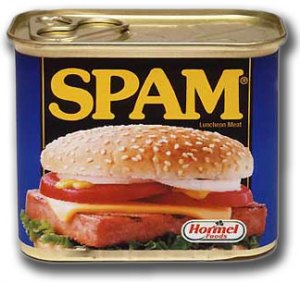 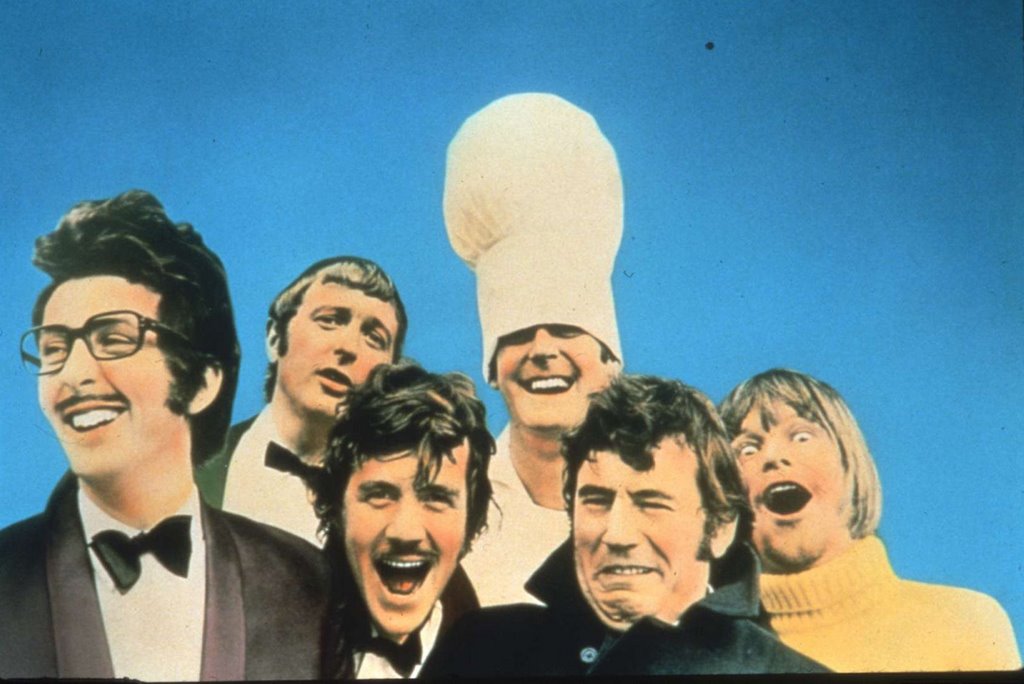 Clickstream
Definição de SPAM Score
Rácio numérico que considera diferentes factores para avaliar o risco de um determinado email ser não solicitado pelo utilizador.

Tipicamente, um email é catalogado como Spam caso atinja um determinado valor elevado no Spam Score.
PAG. 21
A fórmula do SPAM Score
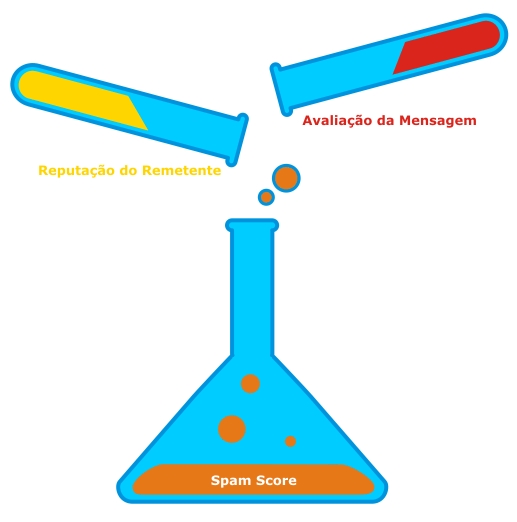 PAG. 22
Consistência
Boas Práticas de Reputação
Seja consistente ao nível do remetente (label e conta de email devem conter semelhanças);
Mantenha coerência face ao momento da subscrição do serviço, seja ao nível do conteúdo seja ao nível da identificação do remetente;
Inclua elementos complementares relevantes para a identificação do remetente (por exemplo a morada postal).
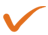 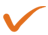 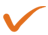 Quem não deve, não teme.
[Speaker Notes: Em termos de boas práticas na gestão dos contactos
Em termos de boas práticas de conteúdo]
Limpeza das Bases de Dados
Boas Práticas de Reputação
Devem ser eliminados os Hard Bounces das listas de envio;
Regularmente deverão ser eliminados da lista de contactos os Soft Bounces que se repitam várias vezes.
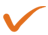 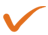 É de boa educação não incomodar desnecessariamente o vizinho.
Servidor Dedicado
Boas Práticas de Reputação
A utilização de um servidor dedicado significa maior controlo sobre a reputação;
A utilização de um servidor partilhado, pelo contrário, significa que a nossa reputação pode ser afectada pelo comportamento de outros.
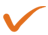 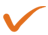 Um servidor de email só para mim, porque cada um sabe de si.
Programa de Certificação
Boas Práticas de Reputação
A utilização de um Programa prestigiado de Certificação de práticas de Email Marketing como o Return Path é garantia quase perfeita da entrega.
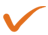 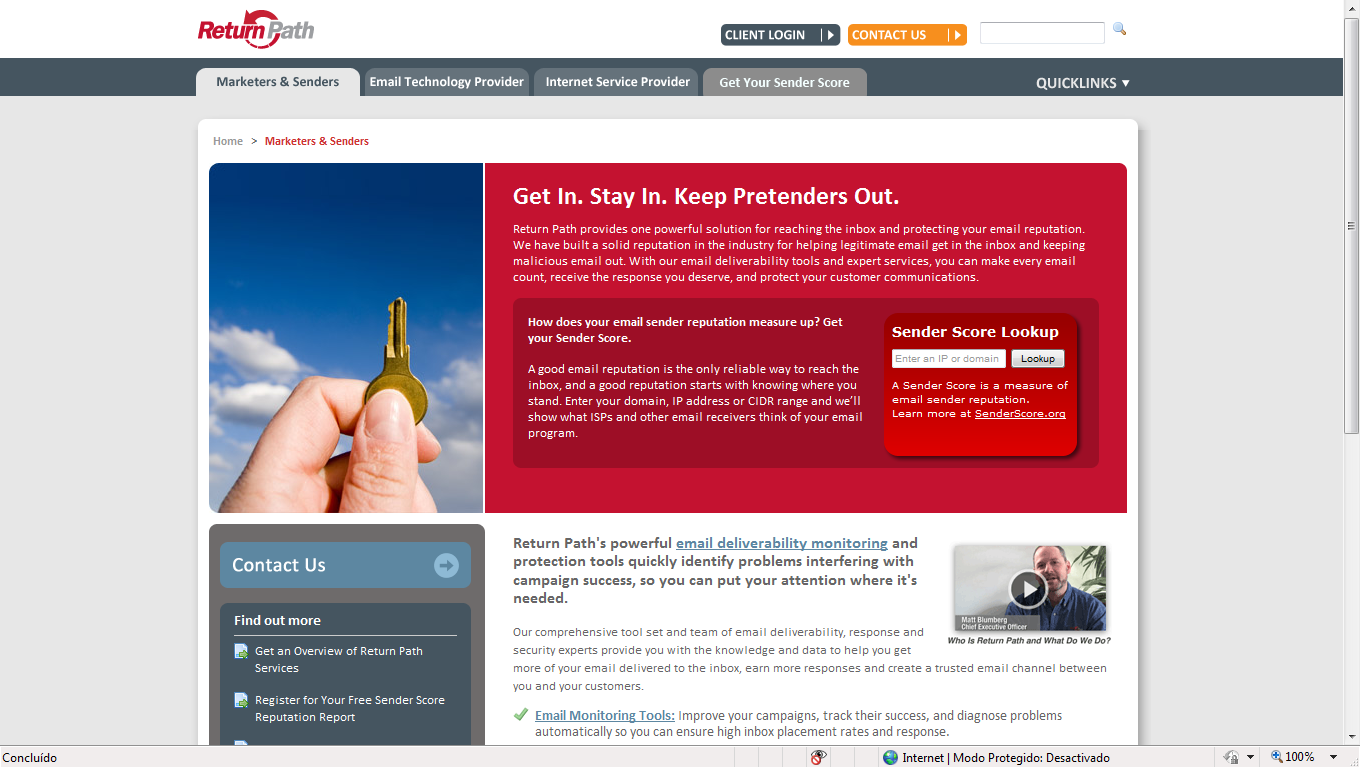 Conhecer Quem Avalia
Boas Práticas de Reputação
O SPAMHAUS project é um fornecedor de serviços ao nível da avaliação da reputação dos remetentes de email.
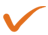 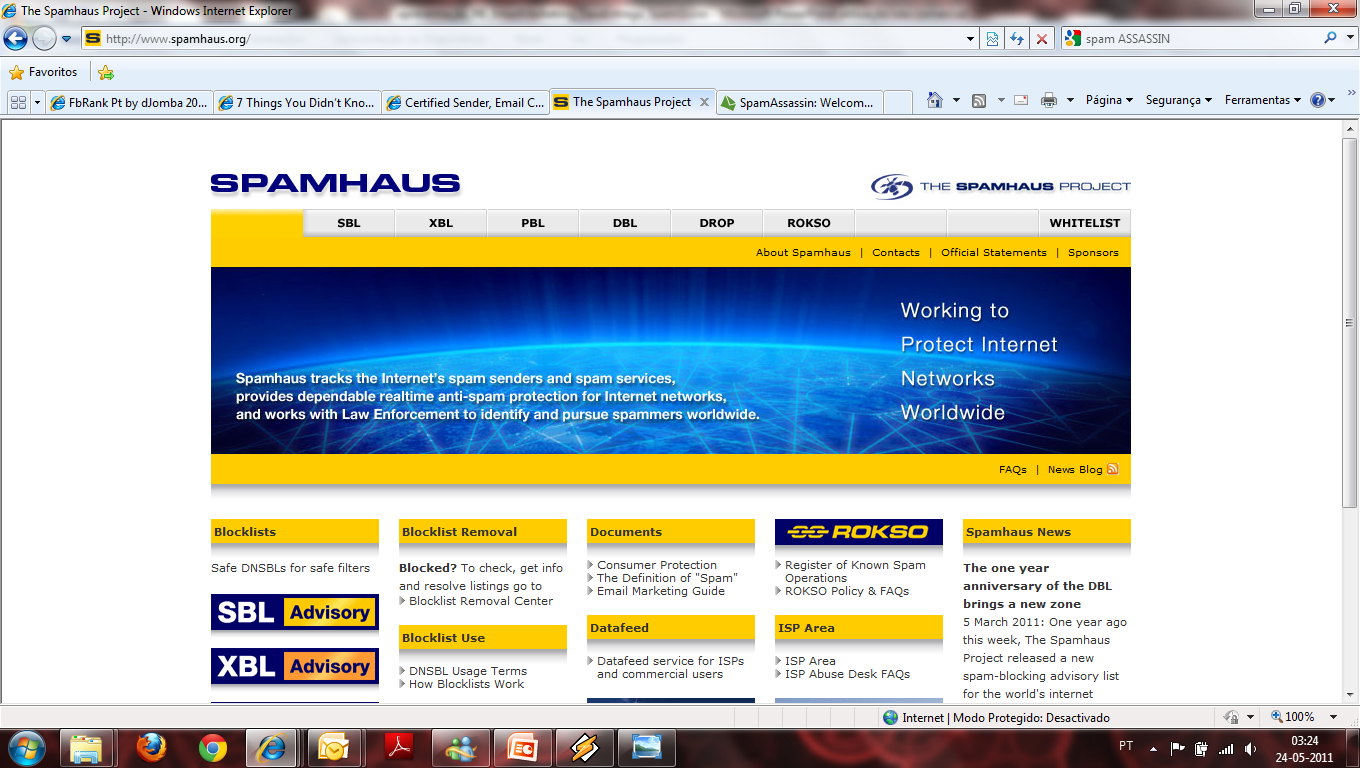 O Grande Desafio
Boas Práticas de Conteúdo
A grande desafio é optimizar o mesmo conteúdo para o utilizador humano e para os sistemas de avaliação de SPAM Score em simultâneo.
OptimizarConteúdo
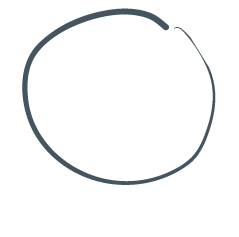 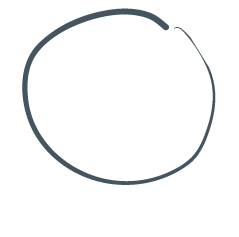 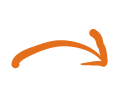 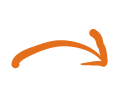 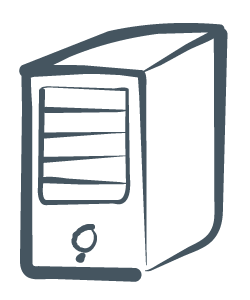 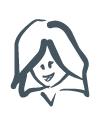 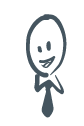 SistemasSPAM Score
UtilizadoresHumanos
Tecnologias Simples
Boas Práticas de Conteúdo
Compor emails usando tecnologia simples HTML;
Evitar usar Java, Flash, Active X ou mesmo objectos de rich media;
Os softwares de gestão de email e webmails em geral possuem definições de segurança que inibem a correcta visualização de determinados conteúdos mais ricos.
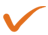 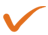 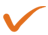 Keep it Simple
Peso e Dimensões
Boas Práticas de Conteúdo
Manter o peso do email reduzido. O ideal é abaixo dos 40Kb, mas quando muito ir até aos 150Kb;
Inserir imagens usando links para servidor web que descarregam as mesmas uma vez o utilizador o solicite;
Não usar anexos, antes incluir links para download de servidor online.
Não usar de uma largura superior a 600 pixel;
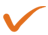 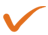 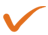 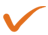 Equilíbrio Texto Vs Imagem
Boas Práticas de Conteúdo
Procure um equilíbrio na mancha de texto vs imagem.
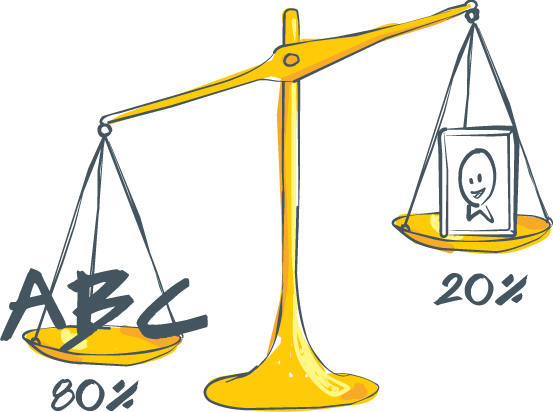 Evitar Palavras ‘Spammy’
Boas Práticas de Conteúdo
Evitar utilização de comportamentos spammy no assunto e  conteúdo do email (abuso de maiúsculas, excesso de pontuação, determinada palavras, etc…).
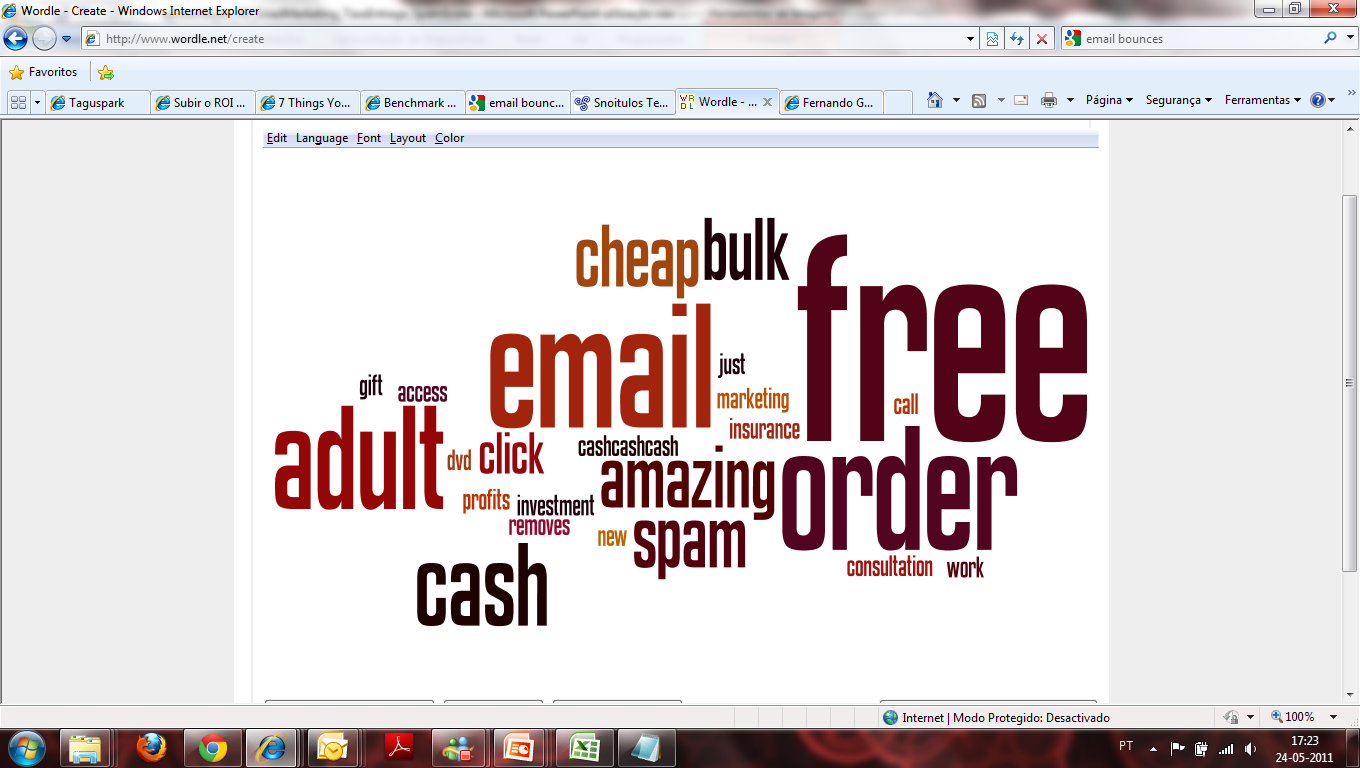 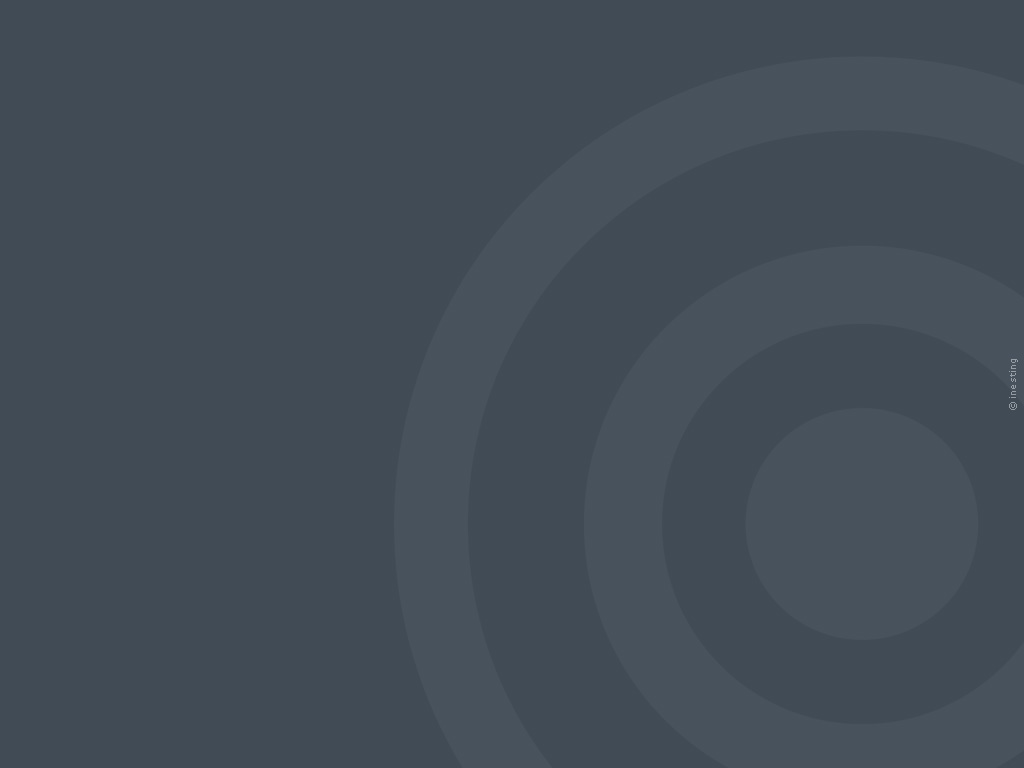 O Funil do Email MarketingMarketing Direto Digital
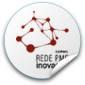 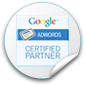 NOVEMBRO.2012
O Funil do Email Marketing
O Funil
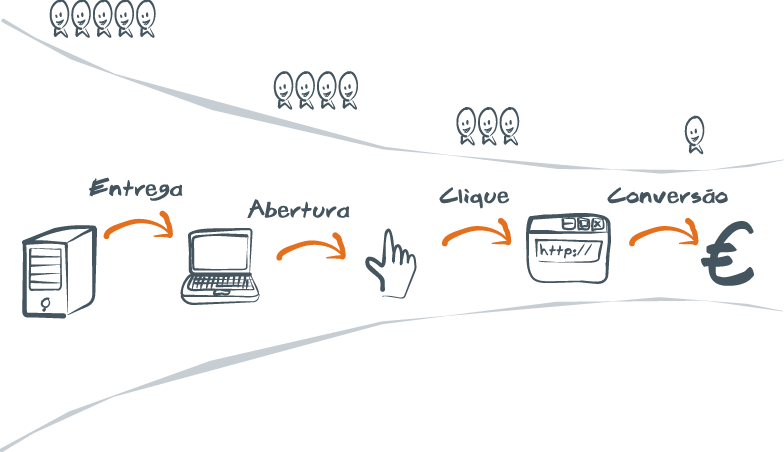 PAG. 34
Exemplo de Report
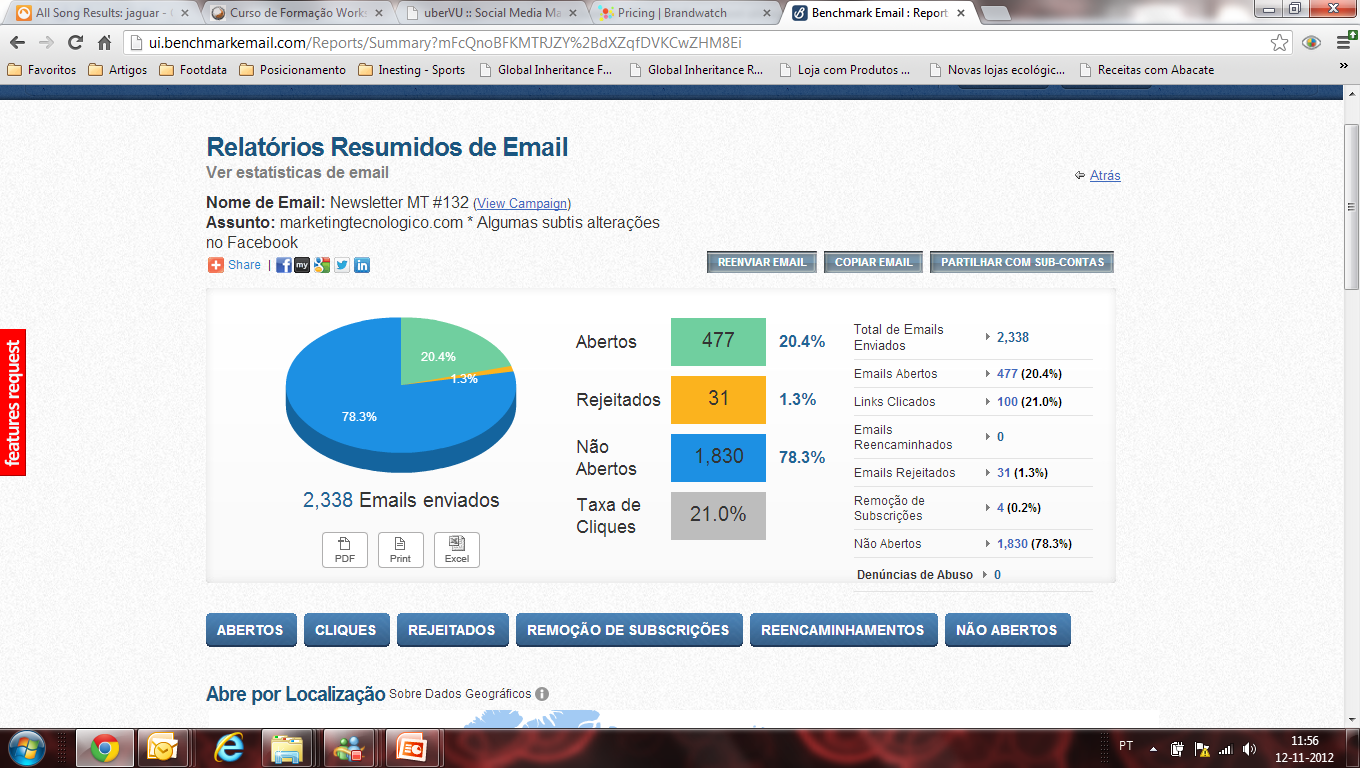 PAG. 35
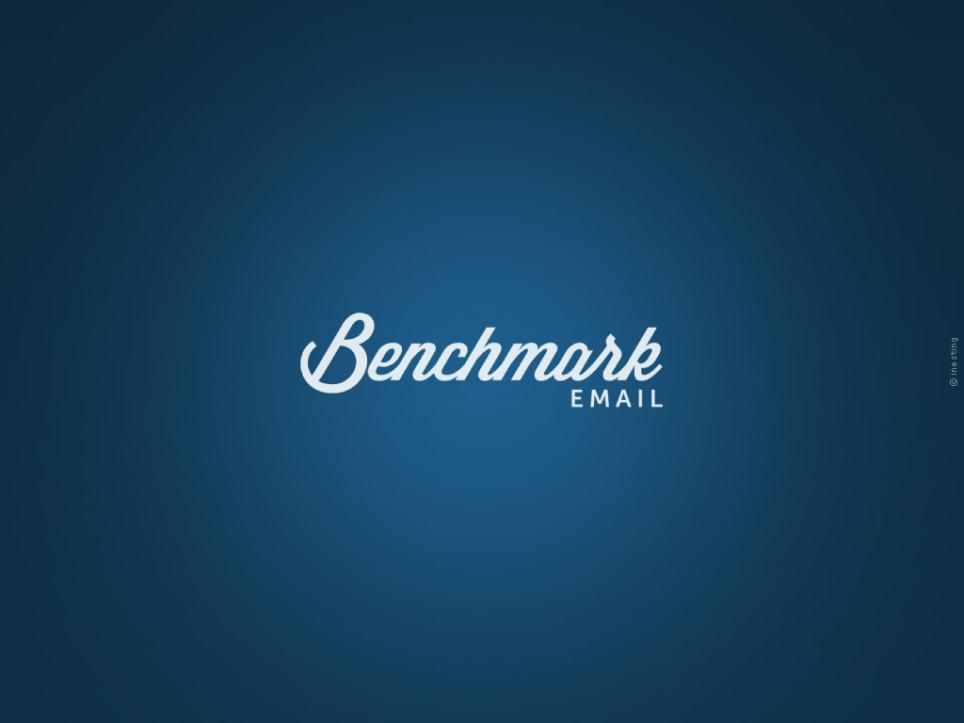 Apresentação
MARÇO.2012
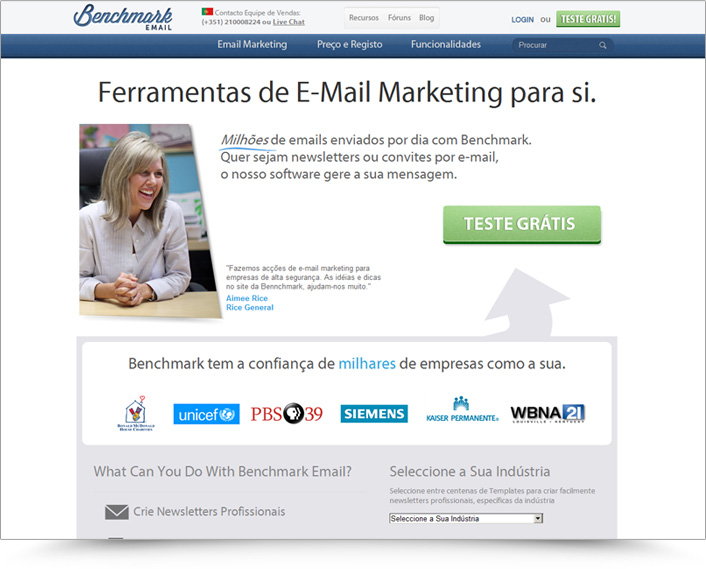 O software premiado da Benchmark Email garante
o sucesso das suas campanhas graças aos elevados níveis de entrega. Venha descobrir como.
Benchmark Email orgulha-se em ser membro de:
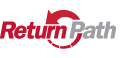 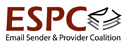 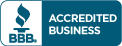 BENCHMARK EMAIL
PAG. 37
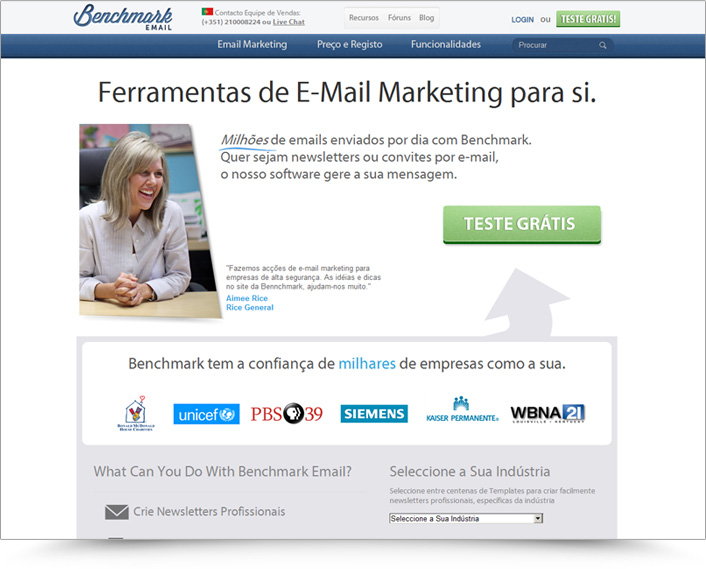 38
Criação de Campanhas
Crie campanhas em 3 Passos
A área Home da aplicação proporciona atalhos de navegação amigáveis do utilizador, para as funcionalidades mais utilizadas.
Os separadores Listas, Emails e Relatórios, compreendem entre muitas outras funcionalidades, a possibilidade de criar uma campanhas simples de forma rápida e intuitiva.
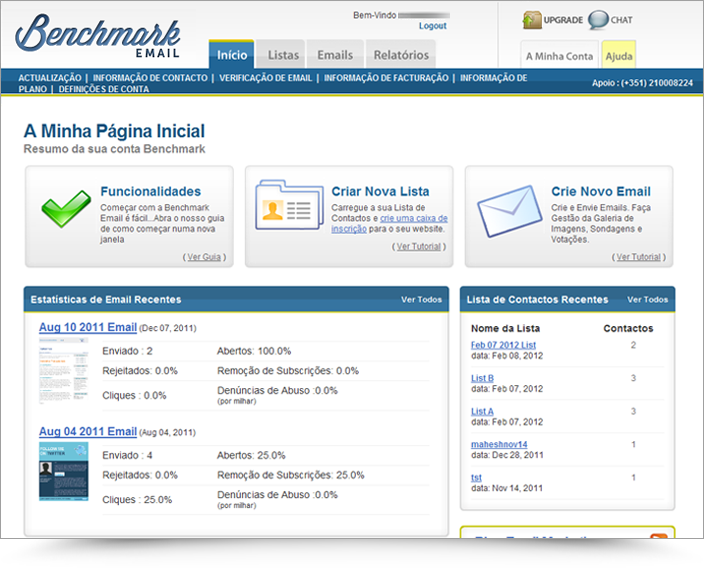 BENCHMARK EMAIL
PAG. 39
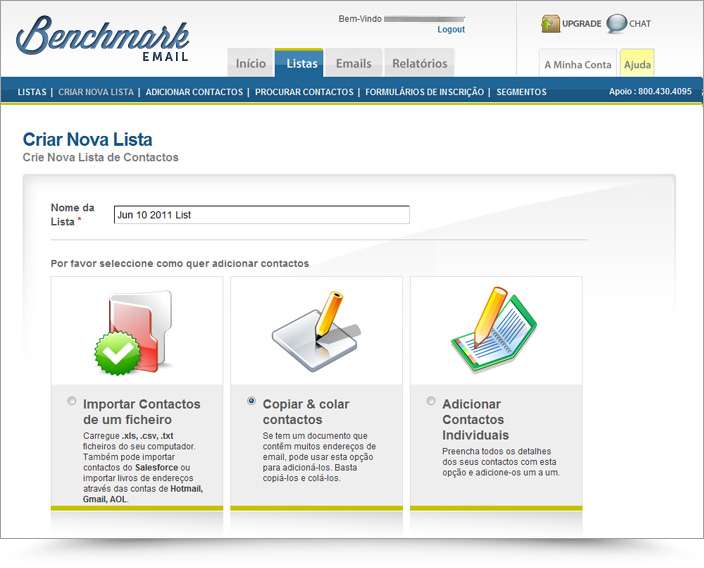 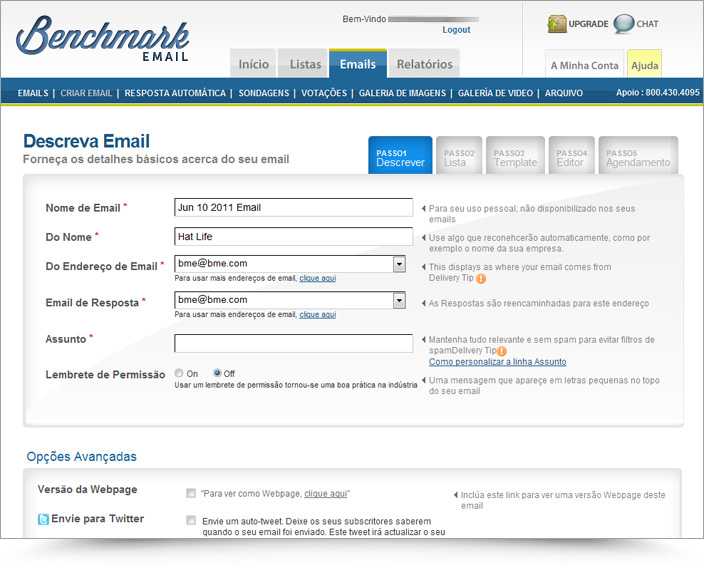 41
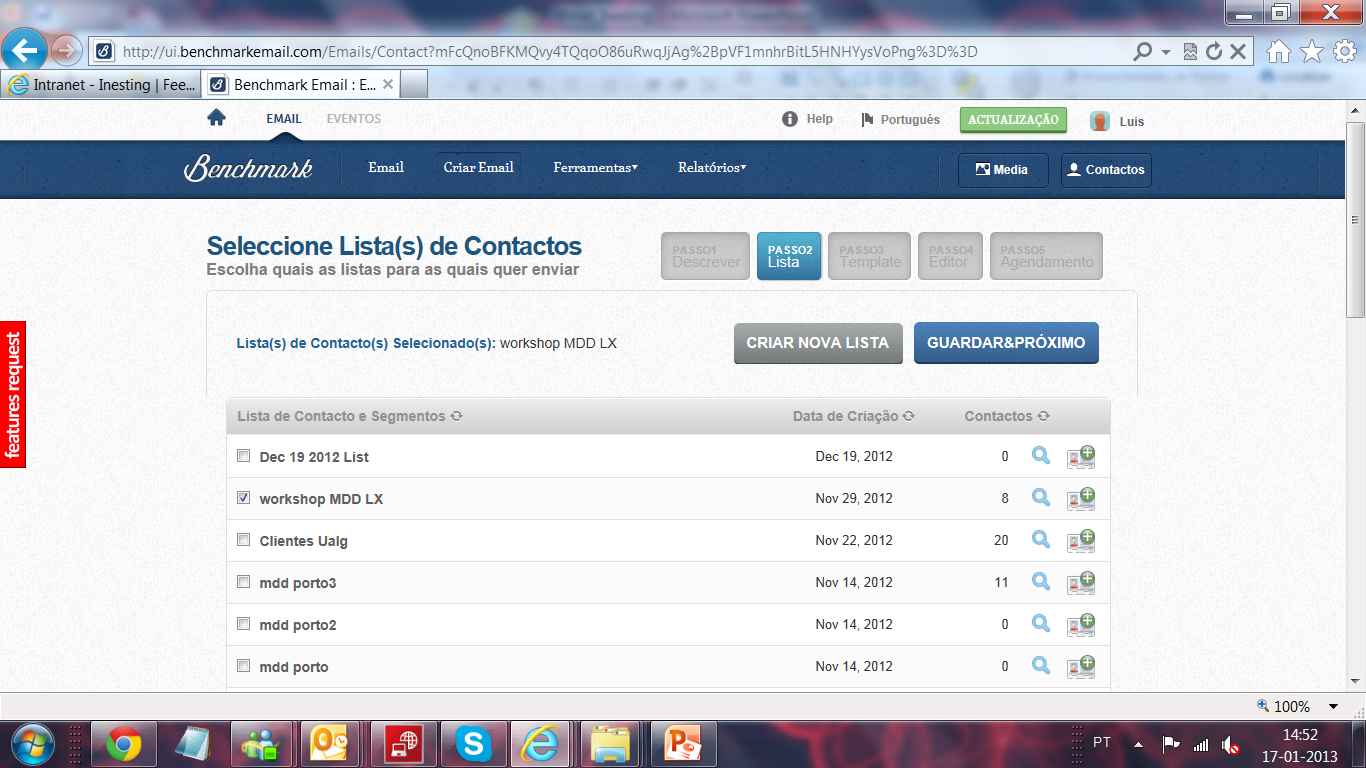 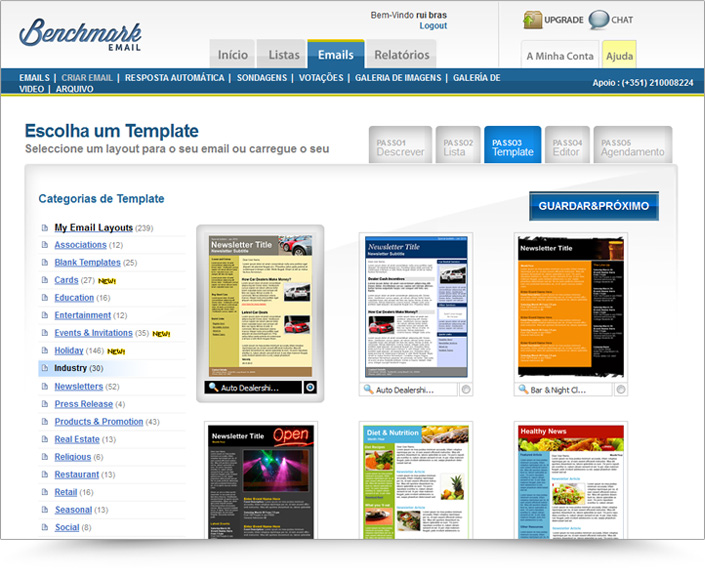 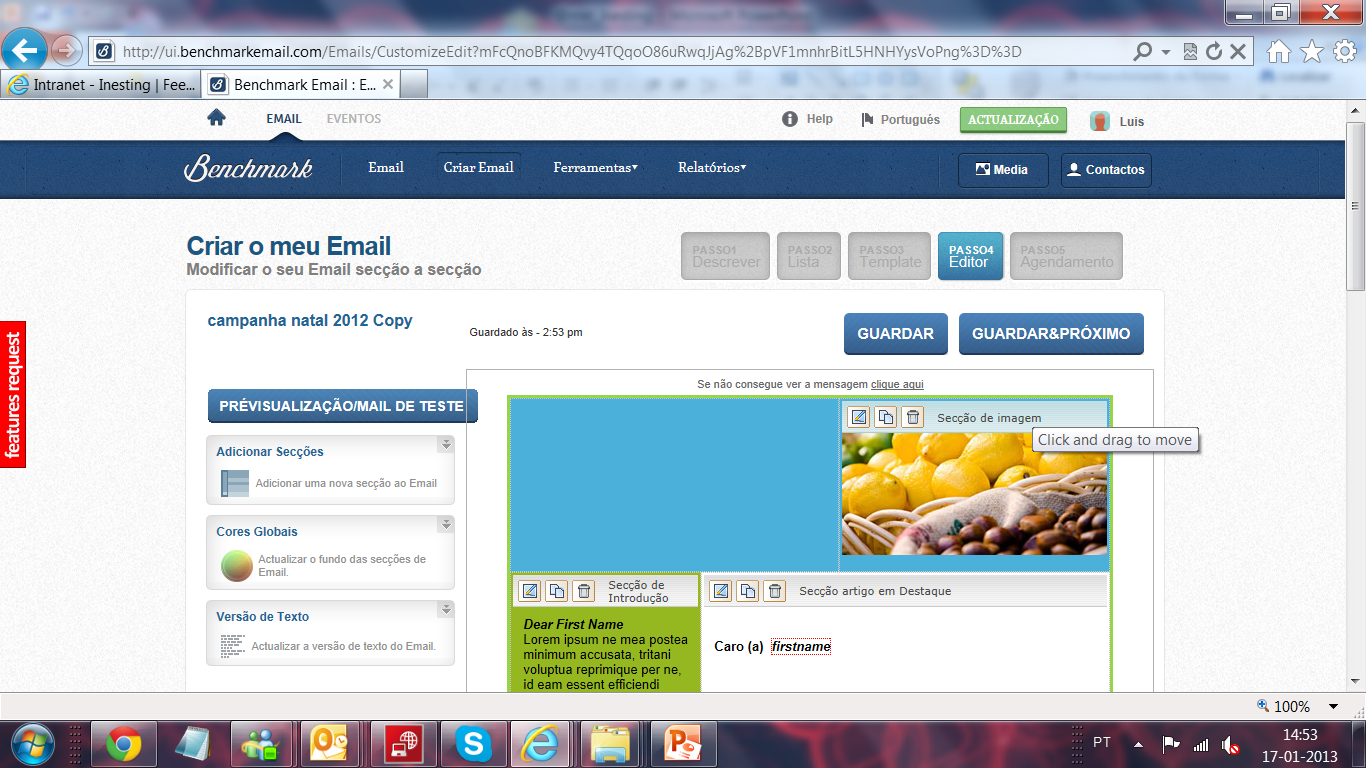 3. Monitorização e Relatórios em Tempo Real
Relatórios Resumidos e Botões para  listagens completas  de:
Emails Abertos
Emails Rejeitados
Emails Não Abertos
Taxa de Cliques
Report de Abuso

Abertura por Localização Geográfica. Possibilidade de zoom para detalhe; País e Região.

Listagem de Performance de Cliques
Com acesso aos resultados individuais de cada link.

Estatísticas da partilha  nas redes sociais.
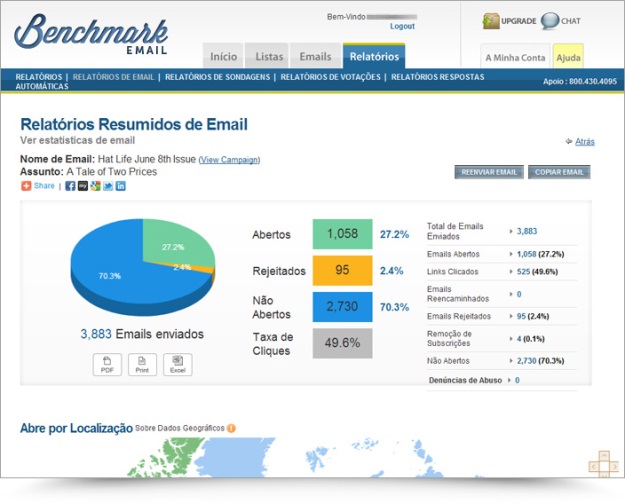 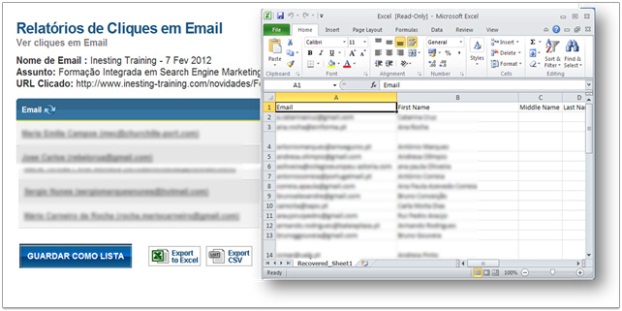 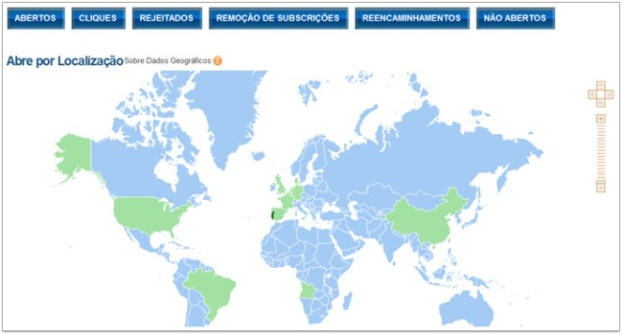 BENCHMARK EMAIL
PAG. 45
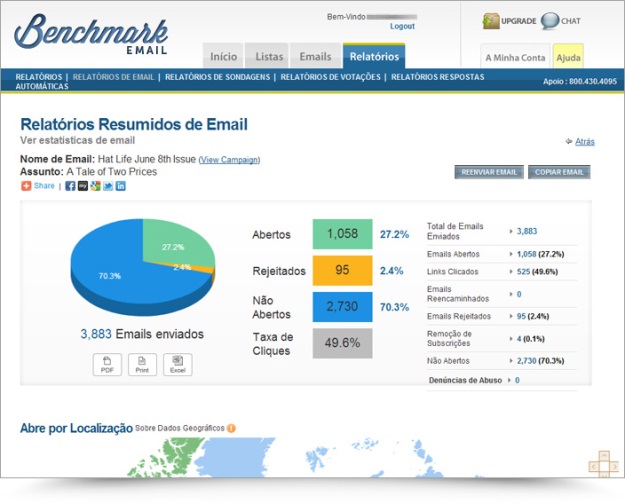 46
Funcionalidades Avançadas 
Formulários de Inscrição Online
Subscreva facilmente novos utilizadores.
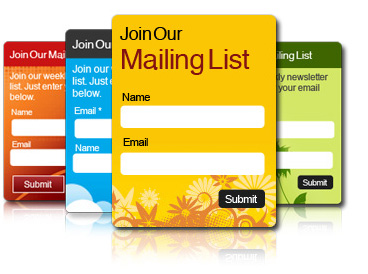 Com Design personalizado, Crie as suas listas baseadas em permissão com caixas de inscrição personalizadas que vão de encontro à sua visão única. Damos-lhe um código de HTML único para incluir nas suas newsletters ou directamente no seu website. 
Pode também linkar uma caixa de subscrição ao seu perfil Facebook.
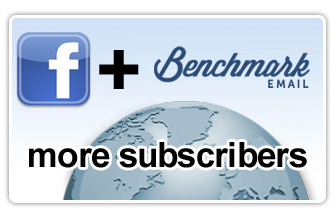 BENCHMARK EMAIL
PAG. 47
Funcionalidades Avançadas 
Sondagens Online
Obtenha dados com o nosso criador de Sondagens de email.
Na Benchmark, transformamos a recolha de dados de email marketing num processo rápido. Veja as nossas votações personalizadas e sondagens online para ver o que pode fazer.
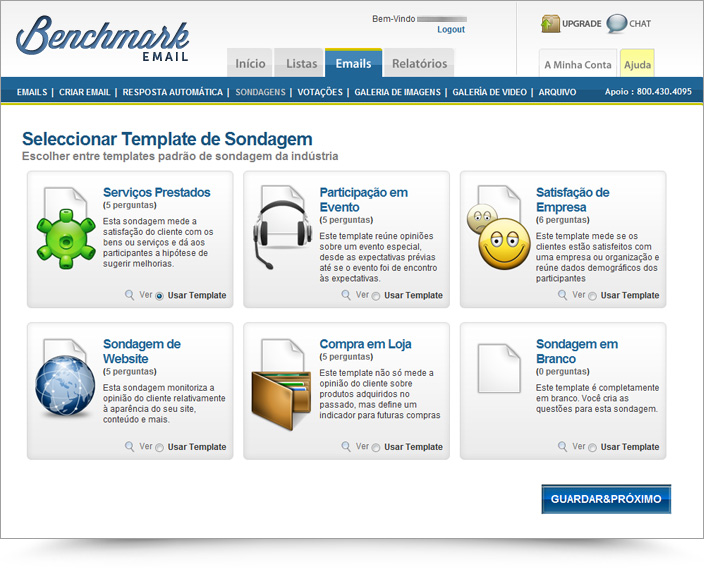 BENCHMARK EMAIL
PAG. 48
Outras Funcionalidades
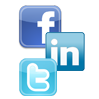 Integração de Social Media
Partilhe as suas campanhas de email com as suas redes sociais.
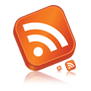 RSS para Email
Crie emails a partir das suas publicações de blog.
Respostas Automáticas
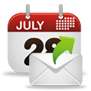 Agende uma Sequência de Emails a enviar Automaticamente. Tenha as Suas Listas de Contactos Direccionada com Múltiplas Respostas Automáticas
API de Email Marketing
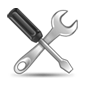 Integre a sua aplicação ou serviço com a Benchmark Email. Pode gerir facilmente as suas listas, emails e relatórios de campanha usando a nossa API.
BENCHMARK EMAIL
PAG. 49
Entregabilidade
Óptimos níveis de entrega que precisa para o sucesso das suas campanhas.
A Benchmark Email é membro activo da coligação Email Sender and Provider e monitorizamos taxas de aceitação de IP com o ReturnPath.

Processo Humano de Aprovação de Listas e Emails.

Autenticação de Email com DKIM, SenderID, SPF e Domain Keys.

ISP Feedback Loops - Integrado com Fornecedores de Serviços de Internet como o AOL, Hotmail, Comcast, Yahoo! 

Ferramenta de verificação de Spam.
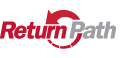 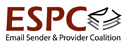 BENCHMARK EMAIL
PAG. 50
Planos e Preços
Os quantitativos mensais em causa serão cobrados directamente pela empresa Benchmark Email ao cliente, estando apresentado em Dólares Americanos. Para uma tabela actualizada de preços consulte http://www.benchmarkemail.com/pt/ExtPricing/ 
Criatividade de email não incluida.

A todos os valores apresentados deverá ser acrescentado IVA à taxa legal em vigor.
Planos e Preços
Os quantitativos mensais em causa serão cobrados directamente pela empresa Benchmark Email ao cliente, estando apresentado em Dólares Americanos. Para uma tabela actualizada de preços consulte http://www.benchmarkemail.com/pt/ExtPricing/ 
Criatividade de email não incluida.

A todos os valores apresentados deverá ser acrescentado IVA à taxa legal em vigor.
Referências
Multicare
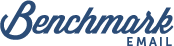 A Inesting desenvolve campanhas de email marketing para o grupo Caixa Seguros através da ferramenta Benchmark Email.
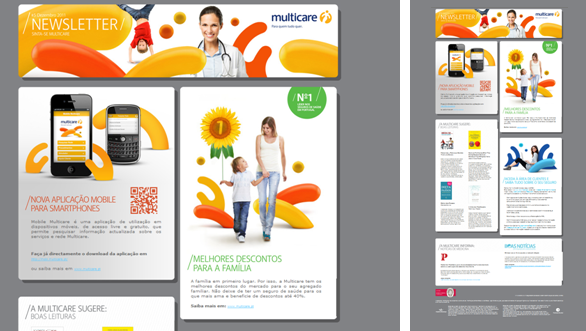 BENCHMARK EMAIL
Referências
Tiara Hotels
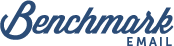 O grupo Tiara Hotels & Resorts recorreu à Inesting para optimizar a sua política de email marketing.
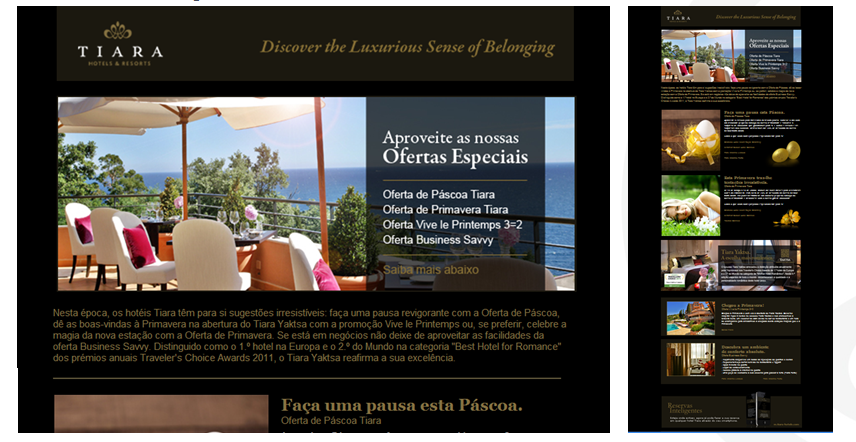 BENCHMARK EMAIL
Referências
Oferta Única
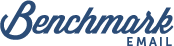 A Oferta única realiza dezenas de campanhas diárias com o Benchmark Email.
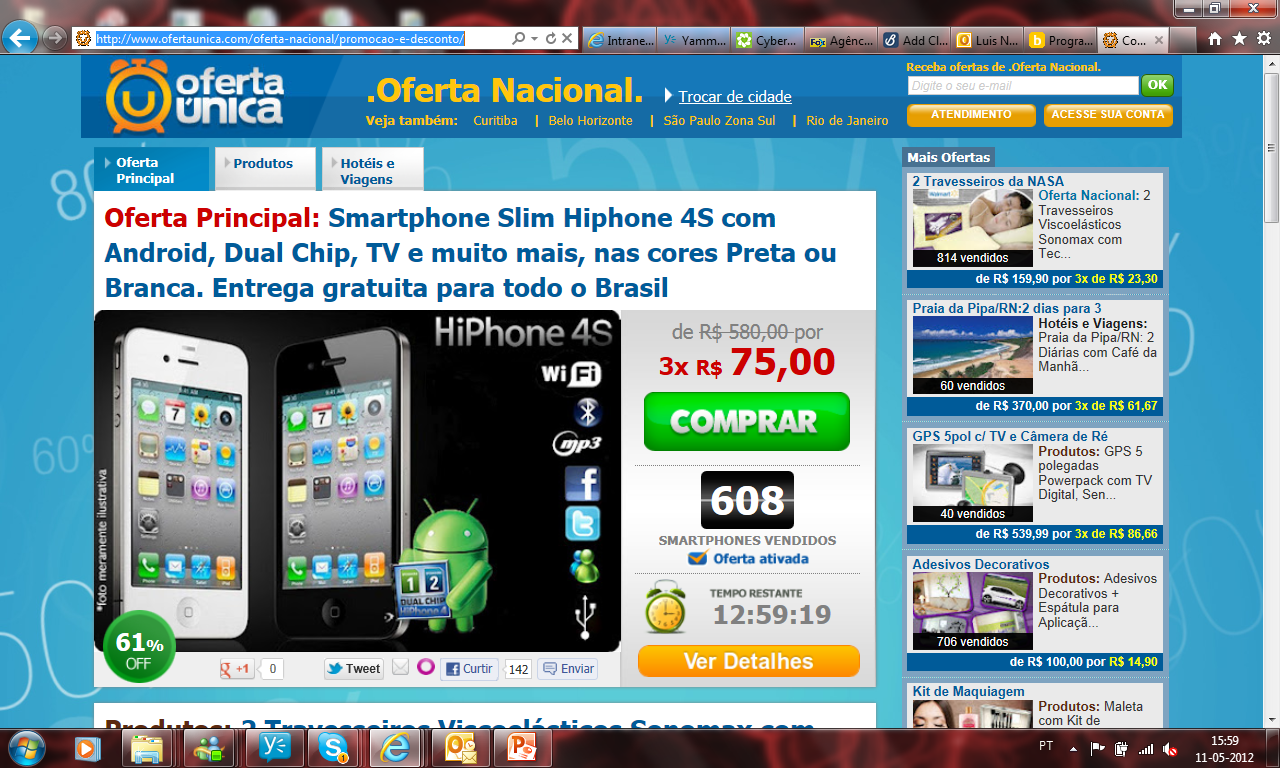 BENCHMARK EMAIL
Contactos
LISBOA | PORTUGAL
Av. 25 de Abril de 1974, 15B, 
Edifício Cyprium, Fracção 0-A, 
2795-195 Linda-a-Velha, Portugal
Tel  (+351) 213 876 414 
Fax (+351) 213 876 416 
info@inesting.com 
www.inesting.com

Ver mapa
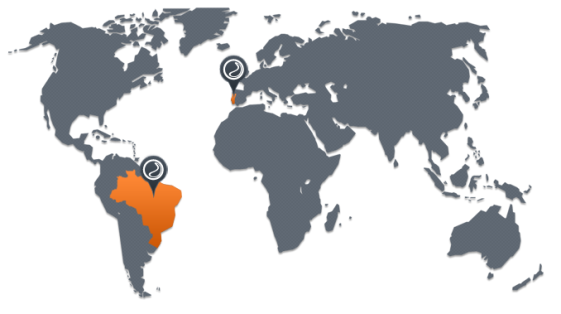 FARO | PORTUGAL
Urbanização Montebranco, 
Rua das Violetas, Lote U, Loja 4, 
8005-146 Gambelas, Faro, Portugal
Tel (+351) 289 819 737
Fax (+351) 289 819 739

Ver mapa
SÃO PAULO | BRASIL
Av. Eng. Luís Carlos Berrini,550 - 4º andar 
Brooklin - São Paulo - SP - CEP: 04571-000 
Tel (+55) 11 3382-1373 
Fax (+55) 11 5504-1910

Ver mapa
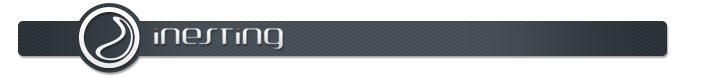 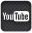 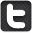 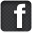